Viver, cuidar de si, cuidar do outro, adoecer, ser cuidado, morrer: primeiras problematizações acerca da experiência do adoecimento e do sofrimento no contemporâneo e acerca da experiência do cuidar.
Proª Drª Sandra Maria Galheigo
MFT0781 - Terapia Ocupacional e Programas Hospitalares
Por uma ética do cuidado: o viver, cuidar de si, cuidar do outro, adoecer, ser cuidado, morrer
Imaginários e discursos. A relação do sujeito com a verdade: a verdade científica e a verdade de sua história e seus desejos.

Novas narrativas e apropriação dos processos de adoecimento e tratamento.

Sobre escolhas e possibilidades. A possibilidade da impossibilidade.  

A enunciação e o ser enunciado. Modos de narração do sofrimento e adoecimento.
Novos sentidos para o sofrimento e o adoecimento?*
Novas organizações acadêmico-científicas-empresariais 
Modos de organização, intervenção e gestão dos processos de tratamento.
Exclusão do sujeito das causas e enfrentamento da gestão do próprio adoecimento e tratamento e produção de discursos.
Produção de novos modos de subjetivação: modo que o sujeito participa, ocupa seu lugar e resiste  ao que lhe é oferecido como “sentido do seu sofrimento”.
Técnica, tecnologia e marketing.

O papel da mídia: informação e desinformação. Modos de compartilhamento do adoecimento e sofrimento.

Novos modos de narração do sofrimento e adoecimento (blog, vlog).

*Silva Junior, N. (2018) O mal-estar no sofrimento e a necessidade de sua revisão pela psicanálise. In. Safatle, V. Silva Junior, N., Dunker, C (orgs.) Patologias do social: arqueologias do sofrimento psísquico. Nbelo Horizonte: Autêntica.
Problematizando a ação da Terapia Ocupacional
Sobre a experiência e o sentido do adoecer, ser “tratado”, cuidar de si e do outro e morrer.

Sobre o cotidiano e os modos de viver a vida: autonomia, conscientização, participação e emancipação


Sobre o desempenho ocupacional, a retomada dos papéis [ocupacionais] e o retorno à produtividade.


.
O que implica oferecer esta disciplina dois anos após do início da pandemia?
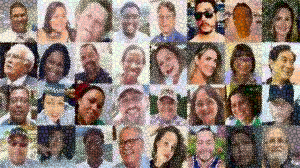 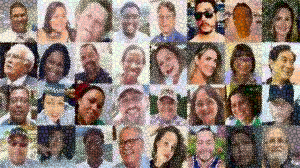 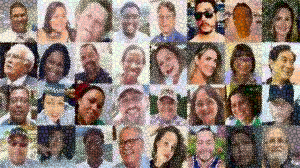 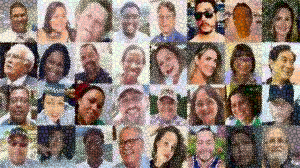 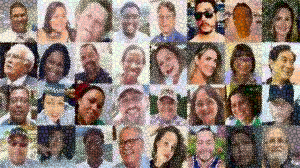 6
O que a experiência com a pandemia pode nos ensinar?
O que faz sentido refletir na aula de hoje?
A experiência do viver em epidemias e pandemias: proximidades e singularidades 
Gripe espanhola (1918-1919) – 100 milhões de mortos (35 mil mortos no Brasil)
Gripe asiática (1957-1958) – 2 milhões de mortos
Gripe suína (2009-2010) – 17 mil mortos (2 mil no Brasil)
Epidemia da AIDS – milhões de pessoas desde 190
Epidemia de Ebola na África (2013-2016) - 11 mil mortos
Epidemia de Ebola na Republica Democrática do Congo (2018-2019) – 1000 mortos
COVID – 19 (2019-...) 
30/03/2020 - 50 mil mortos– mundo; 32 mortos Brasil
30/03/2021 - 2.808.648 mortos– mundo; 314.268 mortos Brasil 

Proximidades e singularidades ?
Proximidade – (re)conhecer e se identificar
Singularidade -  sentir e agir
Limites, dificuldades,  sofrimentos, o desamparo e o caos
narrativas
Potência criativa, reinvenções e a organização social e a solidariedade
8
A experiência com o COVID-19 até agora: contradições, proximidades e singularidades
A pandemia e sua relação com a globalização e o neoliberalismo
Fácil disseminação – viagens
A concentração de mais de 90% da produção de insumos para remédios (Índia) e de máscaras e respiradores (China) – o barato que hoje sai caro
Quem paga mais, leva! – competição neoliberal
Os trabalhadores e os imigrantes são importantes. 
A produção contemporânea da ciência em sua lógica produtivista e econômica acaba por abandonar temas importantes.  - imediatismo

Dilemas éticos importantes
Quem merece a chance da sobrevivência? sobre idosos, cardíacos, diabéticos e pessoas com condições pré-existentes – A luta for um respirador. 
Se tudo é urgência e corona, como ficam as demais dimensões do cuidado, populações e serviços?

A falta de imunidade, o medo da contaminação, a identificação com o desamparo e a demanda por reorganização da vida
Proximidade – (re)conhecer e se identificar
Singularidade -  sentir e agir
Desafios para a profissionalidade
9
Uma experiência que traz contradições inimagináveis
Interdependência e 
solidariedade
10
O saber da experiência: opinião, informação e experiência (Larrosa Bondía, 2002, p. 21-22)
A experiência é o que nos passa, o que nos acontece, o que nos toca. Não o que se passa, não o que acontece, ou o que toca. A cada dia se passam muitas coisas, porém, ao mesmo tempo, quase nada nos acontece.

É necessário distinguir experiência, informação e opinião. 

O excesso de informação não deixa lugar para a experiência.
A ênfase contemporânea na informação cancela nossas possibilidades de experiência. 
O sujeito da informação sabe muitas coisas, passa seu tempo buscando informação, porém, com essa obsessão pela informação e pelo saber (mas saber não no sentido de “sabedoria”, mas no sentido de “estar informado”), o que consegue é que nada lhe aconteça.
11
La Bondía, J. R. A experiência e o saber da experiência. Revista Brasileira de Educação, n.19, 2002.
O saber da experiência: opinião, informação e experiência (Larrosa Bondía, 2002, p. 21-23)
A obsessão pela opinião também anula as possibilidades de experiência.
A experiência é cada vez mais rara por excesso de opinião. 

O sujeito moderno tem uma opinião supostamente pessoal e supostamente própria e, às vezes, supostamente crítica sobre tudo o que se passa, sobre tudo aquilo de que tem informação. Para nós, a opinião, como a informação, converteu-se em um imperativo. Em nossa arrogância, passamos a vida opinando sobre qualquer coisa sobre que nos sentimos informados. 

A experiência é cada vez mais rara por excesso de trabalho.

A experiência fica também comprometida pela aceleração do tempo contemporâneo, pelo excesso de processamento simultâneo que fazemos, pela adesão à era da produtividade e da “performance” e pela atenção e resposta que damos à convocação das redes sociais.
12
Contradições em tempos de pandemia
A informação é importante e essencial:
como medida de proteção e de orientação para o cuidado, frente o desconhecido;
para se contrapor a um ‘governo da opinião’ do Bolsonaro;
mas precisa ser usada de modo consciencioso.

A informação se torna ainda mais valorizada.

É o saber da experiência que pode possibilitar a apropriação do vivido, mas também o acionamento das aprendizagens anteriores com experiências de crise (vividas por nós  mesmos, e pelas pessoas, coletivos e profissionalidades).
13
Notas sobre o saber da experiência: (Larrosa Bondía, 2002, p. 26-27)
1ª: qualidade existencial da experiência , isto é, sua relação com a existência, com a vida singular e concreta de um existente singular e concreto. A experiência e o saber que dela deriva são o que nos permite apropriar-nos de nossa própria vida.

2ª: evitar a confusão de experiência com experimento:
Se o experimento é genérico, a experiência é singular. 
Se a lógica do experimento produz acordo, consenso  ou homogeneidade entre os sujeitos, a lógica da experiência produz diferença, heterogeneidade e pluralidade. 
Se o experimento é repetível, a experiência é irrepetível, sempre há algo como a primeira vez.
Se o experimento é preditível e previsível, a experiência tem sempre uma dimensão de incerteza.
A experiência não é o caminho até um objetivo previsto, até uma meta que se conhece de antemão, mas é uma abertura para o desconhecido.
Compartilhar a experiência implica em dialogia.
14
Experiência em Heidegger (1987 apud Larrosa Bondia, 2002, p. 25)
[...] fazer uma experiência com algo significa que algo nos acontece, nos alcança; que se apodera de nós, que nos tomba e nos transforma. Quando falamos em “fazer” uma experiência, isso não significa precisamente que nós a façamos acontecer, “fazer” significa aqui: sofrer, padecer, tomar o que nos alcança receptivamente, aceitar, à medida que nos submetemos a algo. Fazer uma experiência quer dizer, portanto, deixar-nos abordar em nós próprios pelo que nos interpela, entrando e submetendo-nos a isso. Podemos ser assim transformados por tais experiências, de um dia para o outro ou no transcurso do tempo. (p. 143)
15
O saber da experiência e a construção de narrativas o saber-viver, o saber-fazer, o saber-escutar, e o narrar
A importância da experiência em Walter Benjamim (1936): combatentes nas trincheiras da 1ª Guerra que voltaram mudos, incapazes de comunicar sua experiência
(...) a arte de narrar está em vias de extinção. (...) É como se estivéssemos sendo privados de uma faculdade que nos parecia totalmente segura e inalienável: a faculdade de intercambiar experiências. (Benjamim, 2012, p. 213)

“A pretensão da ciência de recobrir todo o campo de saber revela-se vã; a ciência não é o Conhecimento, é apenas um sub-conjunto dele que exclui, por exemplo, “o saber-viver, o saber-fazer, o saber-escutar, etc. Esses saberes remetem ao que Walter Benjamin chama de experiência, cuja transmissão depende das formas narrativas. (Kehl, 2015, p. 158) 

“O narrador”(...) é uma reflexão sobre a desmoralização da experiência na modernidade cujo pano de fundo não declarado são as drásticas mudanças na temporalidade causadas pela predominância da técnica sobre (...) as relações entre os homens. (Kelh, 2015, p.154)
Benjamin, W. O narrador. In: Magia, técnica, arte e política: ensaios sobre a literatura e a história da cultura. São Paulo: Brasiliense, 2012.
Kehl, M.R. O tempo e o cão: atualidade das depressões. São Paulo: Boitempo, 2015.
16
Experiência: experiri, periri, per
experiência – experiri – com seu sentido de provar, experimentar;
conexão com o radical latino – periri – que remete a perigo. 
na raiz indo-europeia per, a ideia de travessia e, 
no grego, outros derivados dessa raiz relativos às ideias de travessia, percorrido e passagem.  

“Em nossas línguas há uma bela palavra que tem esse per grego de travessia: a palavra peiratês, pirata. O sujeito da experiência tem algo desse ser fascinante que se expõe atravessando um espaço indeterminado e perigoso, pondo-se nele à prova e buscando nele sua oportunidade, sua ocasião. A palavra experiência tem o ex de exterior, de estrangeiro, de exílio, de estranho e também o ex de existência. A experiência é a passagem da existência, a passagem de um ser que não tem essência ou razão ou fundamento, mas que simplesmente “ex-iste” de uma forma sempre singular, finita, imanente, contingente”. (Larrosa Bondía, 2002, p.25).
17
Como essa nova experiência pode nos ensinar?
Compreender a distinção entre opinião, informação e experiência;

Valorizar o saber da experiência e fomentar a construção de narrativas como modo de conhecimento de si e do outro e como recurso para elaboração do vivido e acionamento dos recursos pessoais,  coletivos e profissionais;

Usar a narrativa como um “parar e pensar sem corrimão” (Arendt)
Contar histórias, fazer autoetnografia e etnografias, e a criar observatórios como modos de produção de narrativas para desde e com as pessoas, os coletivos e as profissionalidades.

Problematizar o utilitarismo e a instrumentalização da vida – o “fazer para não pensar e para não sentir” – “o fazer para atender a era do produtivismo e da performance”.
18
Problematizar o utilitarismo e a instrumentalização da vida – o “fazer para não pensar e para não sentir” – “o fazer para atender a era do produtivismo e da performance”.
Convocação da terapia ocupacional para ocupar o lugar da panaceia da ocupação
ocupar alguém é terapêutico – largamente criticado por TOs
perspectiva utilitarista – importância da ocupação e do fazer 
instrumentalização da vida – dilemas das cartilhas sobre o que o outro deve fazer
o “fazer para não pensar e sentir”  - Fazer que obstrui a experiencia 

Convocação da terapia ocupacional para ocupar o lugar do promotor do “status quo” 
“o fazer para atender as demandas da era do produtivismo e da performance”.
os limites do conceito de desempenho ocupacional (occupational performance)
19
Desempenho
de·sem·pe·nho
sm
1 Ato ou efeito de desempenhar(-se); desempenhamento.
2 Conjunto de características que permitem determinar o grau de eficiência e as possibilidades de operação de determinado veículo, motor, máquina etc.: O que me diz do desempenho desse novo trator?
3 Resgate do que estava empenhado; recuperação.
4 Modo de executar uma tarefa que terá, posteriormente, seu grau de eficiência submetido a análise e apreciação: A escola está atenta ao desempenho do novo professor.
5 FIG Cumprimento de obrigação ou promessa.
6 CIN, TEAT, TV Qualidade da representação ou interpretação de um artista: O desempenho da nova atriz deixou muito a desejar.
7 LING Manifestação da capacidade linguística na fala e na escrita reais; performance.
20
Performance (Cambridge Dictionary)
Activity: 
how well a person, machine, etc. does a piece of work or an activity:
He was an experienced player who was always seeking to improve his performance

Entertainment:
the action of entertaining other people by dancing, singing, acting, or playing music:
a performance of Arthur Miller's play "The Crucible“

(FIG) an action or type of behaviour that involves a lot of attention to detail or to small matters that are not important:
What a performance! Please stop shouting!

Finance: 
how successful an investment, company, etc. is and how much profit it makes:
The Fund's past performance does not necessarily indicate how it will perform in the future.
21
desempenho ocupacional. occupational performance
desempenho ocupacional. Ato de realizar e completar uma ação selecionada (componente de desempenho), atividade ou ocupação (Fisher, 2009; Fisher & Griswold, 2014; Kielhofner, 2008), que é resultado da transação dinâmica entre o cliente, o contexto e a atividade. Fornecendo ou capacitando as habilidades e padrões em desempenho ocupacional que levam ao envolvimento em ocupações ou atividades (adaptado em parte de Law et al., 1996, p.16). (American Occupational Therapy Association, 2015, p.43) .
 occupational performance. Accomplishment of the selected occupation resulting from the dynamic transaction among the client, their context, and the occupation (American Occupational Therapy Association, 2020, p.80)14.
 occupational performance. The ability to perceive, desire, recall, plan and carry out roles, routines, tasks and sub-tasks for the purpose of self-maintenance, productivity, leisure and rest in response to demands of the internal and/or external environment. (Occupational Performance Model (Australia), 2022, s/p).
Occupational Therapy Practice Framework: Domain and Process (OTPF) consiste em publicação da Associação Americana de Terapia Ocupacional (AOTA) que apresenta sumário dos constructos que descrevem a prática da terapia ocupacional para estudantes, educadores, pesquisadores, usuários, profissionais da saúde, e formuladores de políticas. Sua 3ª edição (OTPF-3), de 2014, foi traduzida e publicada em 2015 pela Revista de Terapia Ocupacional da USP. Uma quarta versão (OTPF-4) foi publicada em 2020.
22
experiência
ex·pe·ri·ên·ci·a
sf
1 Ato ou efeito de experimentar(-se).
2 Conhecimento adquirido graças aos dados fornecidos pela própria vida: “Se eu tivesse a sua idade, com a experiência de que disponho hoje, não havia de proceder como procedi!” (AA2).
3 Ensaio prático para descobrir ou determinar um fenômeno, um fato ou uma teoria; experimenta, experimentação, experimento: Fazia experiências com novos medicamentos, e os resultados eram animadores.
4 Conhecimento das coisas pela prática ou observação.
5 Uso cauteloso e provisório.
6 Perícia ou habilidade adquiridas pela prática: É um jogador de muita experiência.
23
O marco da experiência (Galheigo et al, 2018)
deslocamento da pessoa de seu lugar de objeto para seu reposicionamento como sujeito de sua própria histórias

compreensão da singularidade e complexidade das condições de vida de pessoas e grupos.

oferta de escuta e validação de conhecimentos, afetos, recursos e potenciais.

construção de relações horizontais que reconhecem e valorizam os diferentes conhecimentos disponíveis.

saber da experiência: deficiência, sofrimento, doença, vulnerabilidade ou exclusão.

conhecimento de que as experiências resultam de trocas emocionais e sociais.

conhecimento de modos de manifestação, próprios e singulares, do que é importante em suas vidas, bem como seus modos de resistência à opressão.
24
[Speaker Notes: A terceira ideia que subjaze às práticas emancipatórias é a da importância da experiência humana em seu caráter subjetivo, intersubjetivo e coletivo.
Observa-se um deslocamento do lugar de objeto ocupado pelos usuários dos serviços para seu reposicionamento como sujeitos de suas próprias histórias de vida.
As práticas se mostram comprometidas em conhecer e entender a singularidade e a complexidade das condições de vida de pessoas e grupos. Assim,  devem permitir a escuta e a validação de conhecimentos, afetos, recursos e potenciais.
Assim, ganha destaque a importância de se construir relacionamentos horizontais que reconhecem e valorizam os diferentes conhecimentos disponíveis para os usuários dos serviços. 

Valoriza-se o saber experiências da deficiência, do sofrimento, da doença, vulnerabilidade, pobreza ou exclusão.
Ao mesmo tempo, ganha destaque a importância do conhecimento de que as experiências resultam de trocas emocionais e sociais. Além disso, eles têm maneiras próprias de manifestar o que é importante em suas vidas, bem como seus modos de resistência à opressão.]
Conceitos ordenadores da disciplina
25